Nyugdíjas Kerekasztal
2019
37 klub ~ 2000 tag
Nyugdíjas Pedagógus Országjárók Egyesülete 
Örök Ifjak Klub 
Őszirózsa Nyugdíjas Klub Ballószög 
Őszirózsa Nyugdíjas Klub Katonatelep 
NyŐszülők ugdíjas lubK
Szivárvány Nyugdíjas Klub 
Pacsirta Nyugdíjas Klub 
Pedagógus Nyugdíjas Klub
Pedagógus Természetjáró Kör
Rendőrségi Nyugdíjasok BKME 
Repülők és Rendvédelmiek Bajtársi Egyesülete
Senior Klub 
Szenior Örömtánc Klub 
SION Nyugdíjas Klub 
Széchenyi Klub  
Széktói Nyugi Klub 
Szentcsalád Plébánia Klub 
Szófia Görögkatolikus Nyugdíjas Klub
Béke Szigete Nyugdíjas Klub                                                                   
Díszítőművész Szakkör
Erdei Nyugdíjas Klub
Evangélikus Nyugdíjas Klub
Gondviselés Nyugdíjas Klub 
Hadirokkantak HHONSZ Kecskeméti Szervezete
Hírös Város Klub 
Hunyadivárosi Nyugdíjas Klub 
Jókai Klub 
Kada Elek Nyugdíjas Klub 
Karol Wojtyla Nyugdíjas Klub 
Kecskeméti Kodály Zoltán Vegyeskar Alapítvány 
Kecskeméti Pénzügyőr Klub 
Magyar Veterán Repülők SzKT 
Műkertvárosi Nyugdjas Klub  
Naplemente Klub 
NAV Adóügyi Klub
Nyitnikék Klub 
Nyugdíjas Könyvbarátok Klubja
„Egy iskola - egy klub”
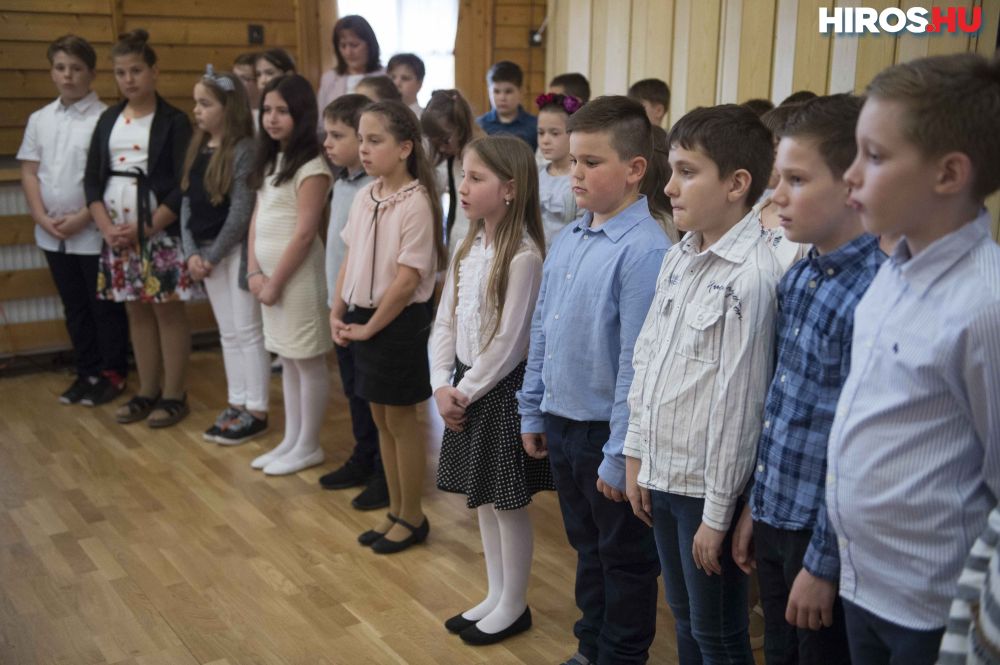 Művésztanárok hangversenye
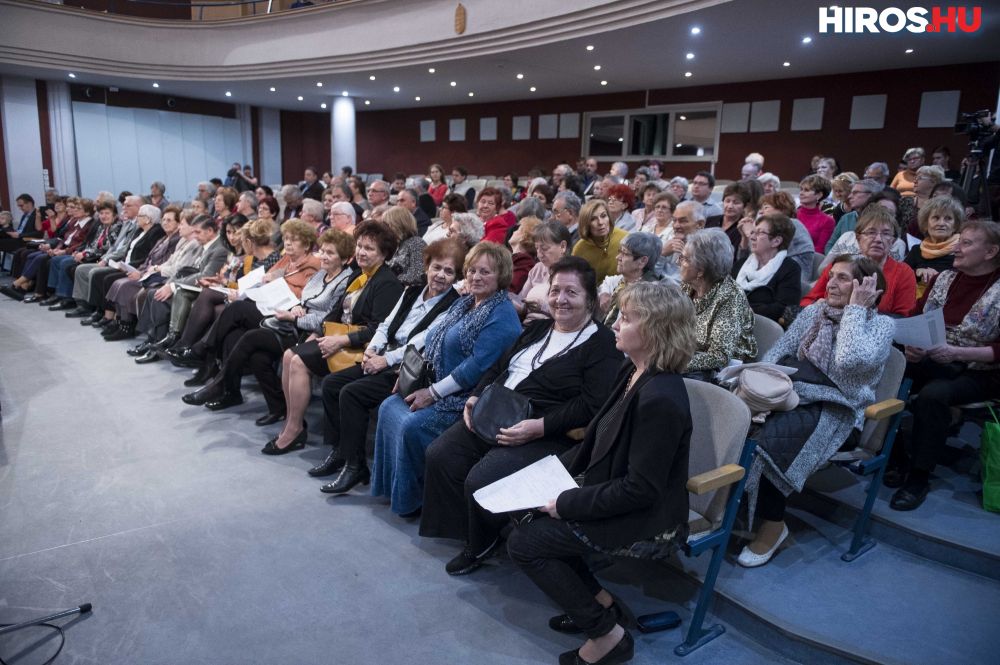 Költészetnapi versmondó találkozó
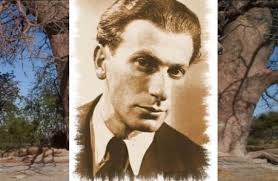 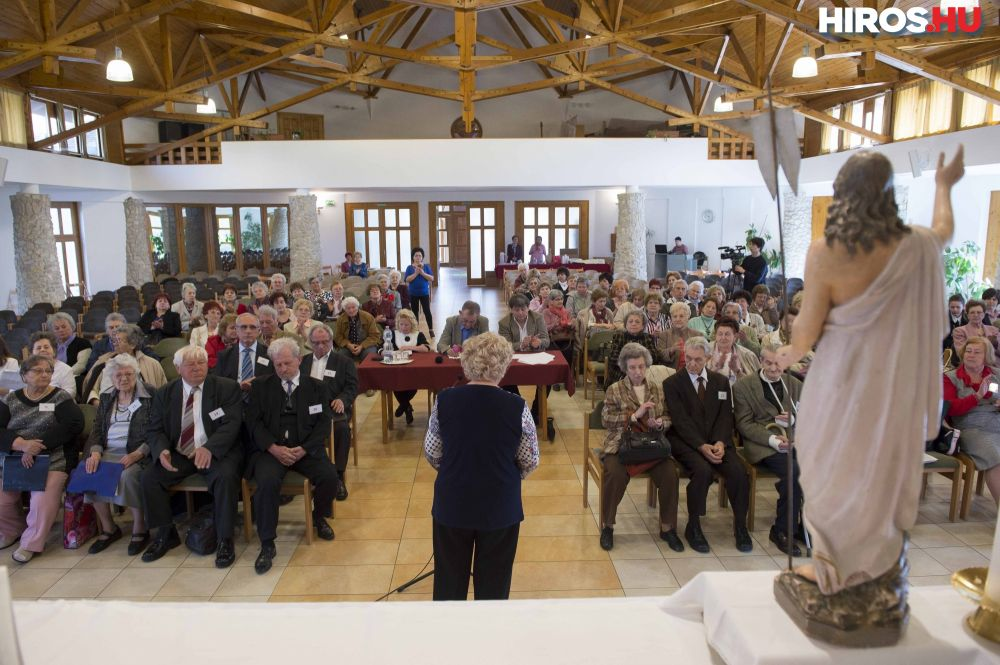 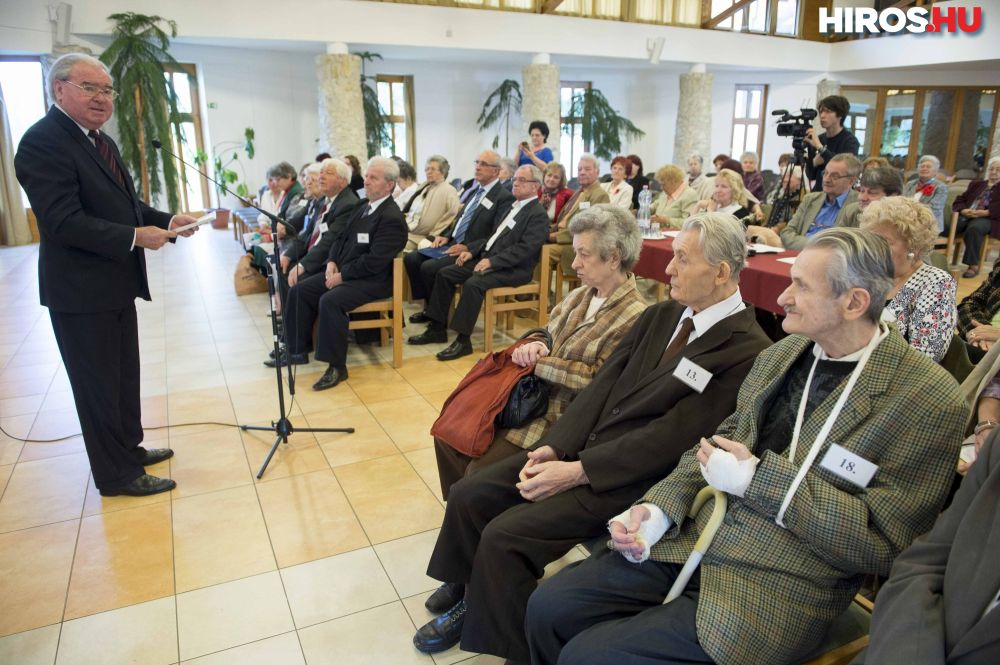 Aranyfürt népdaléneklési bemutató
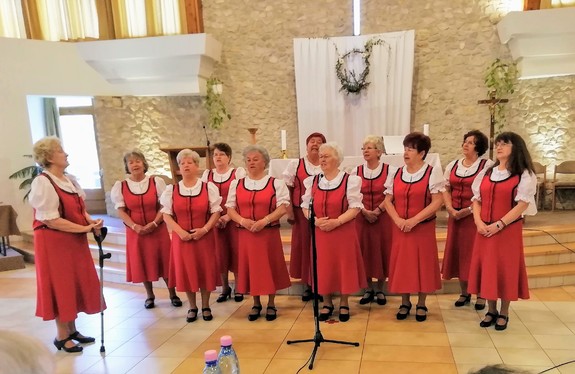 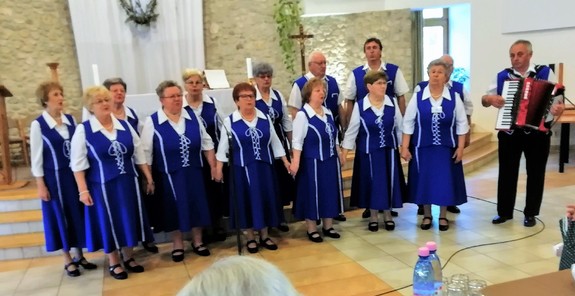 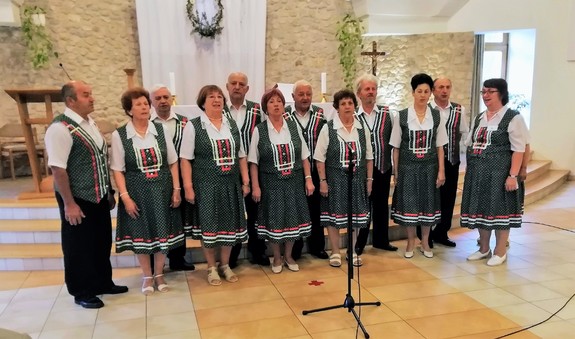 Bibliaismereti vetélkedő
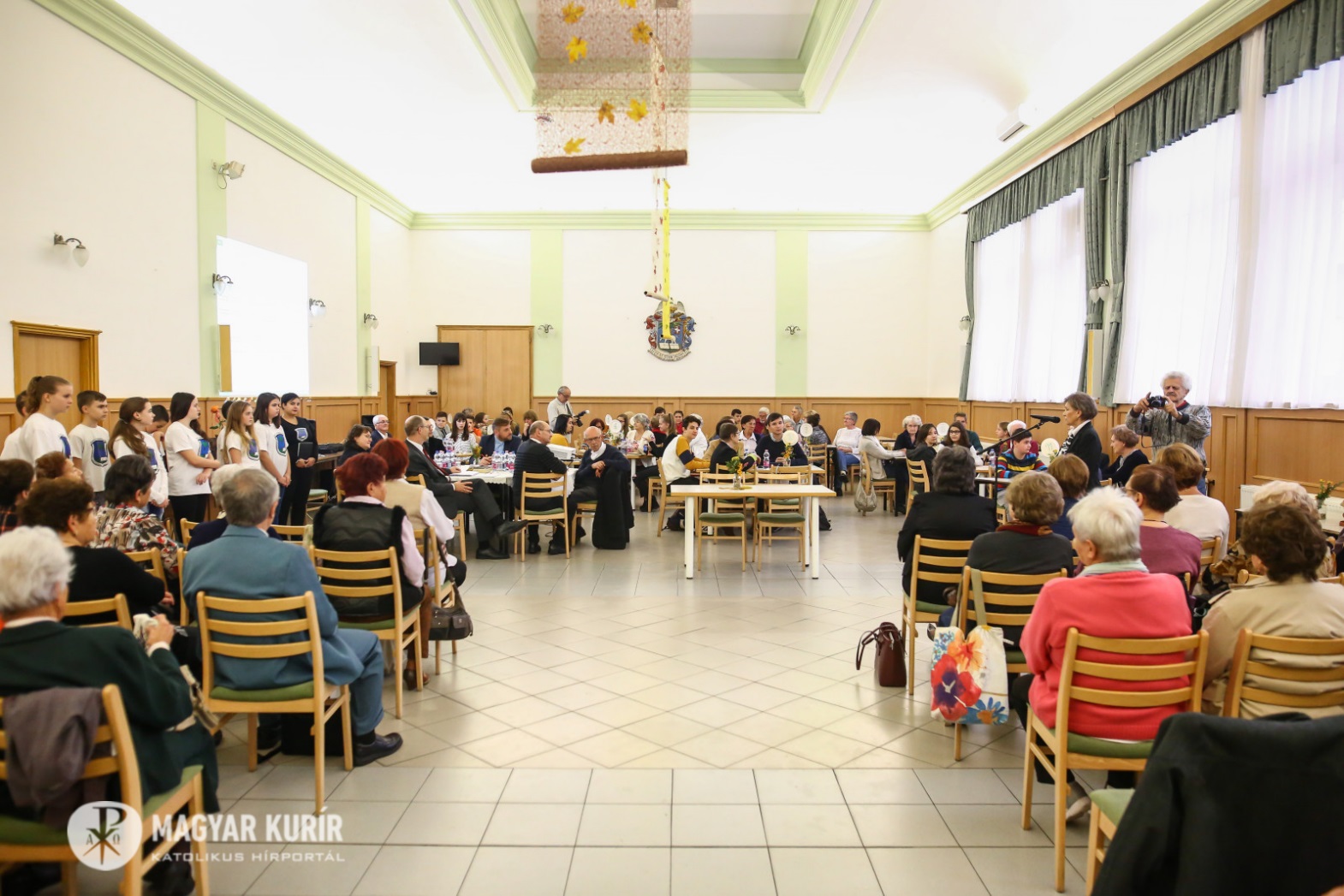 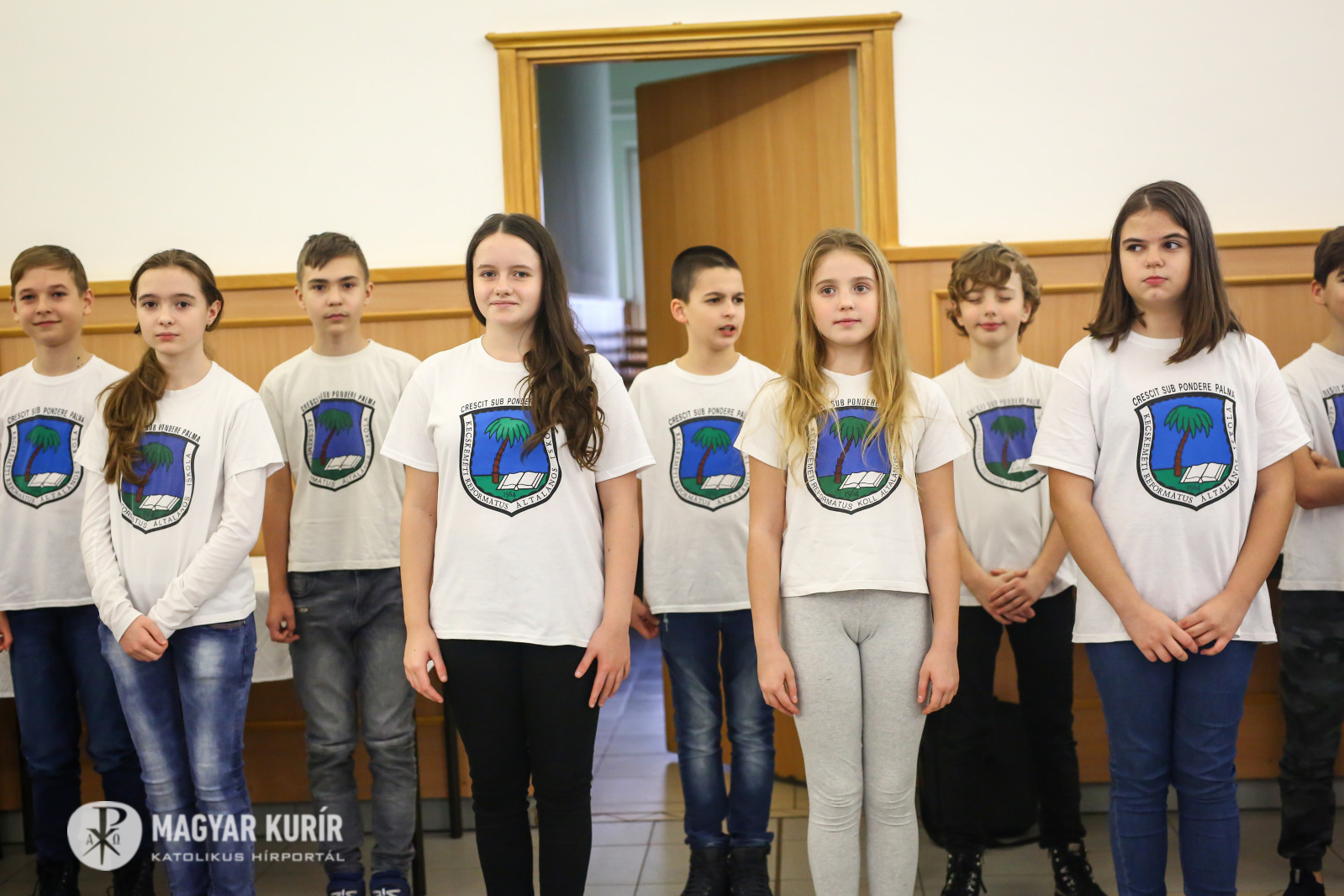 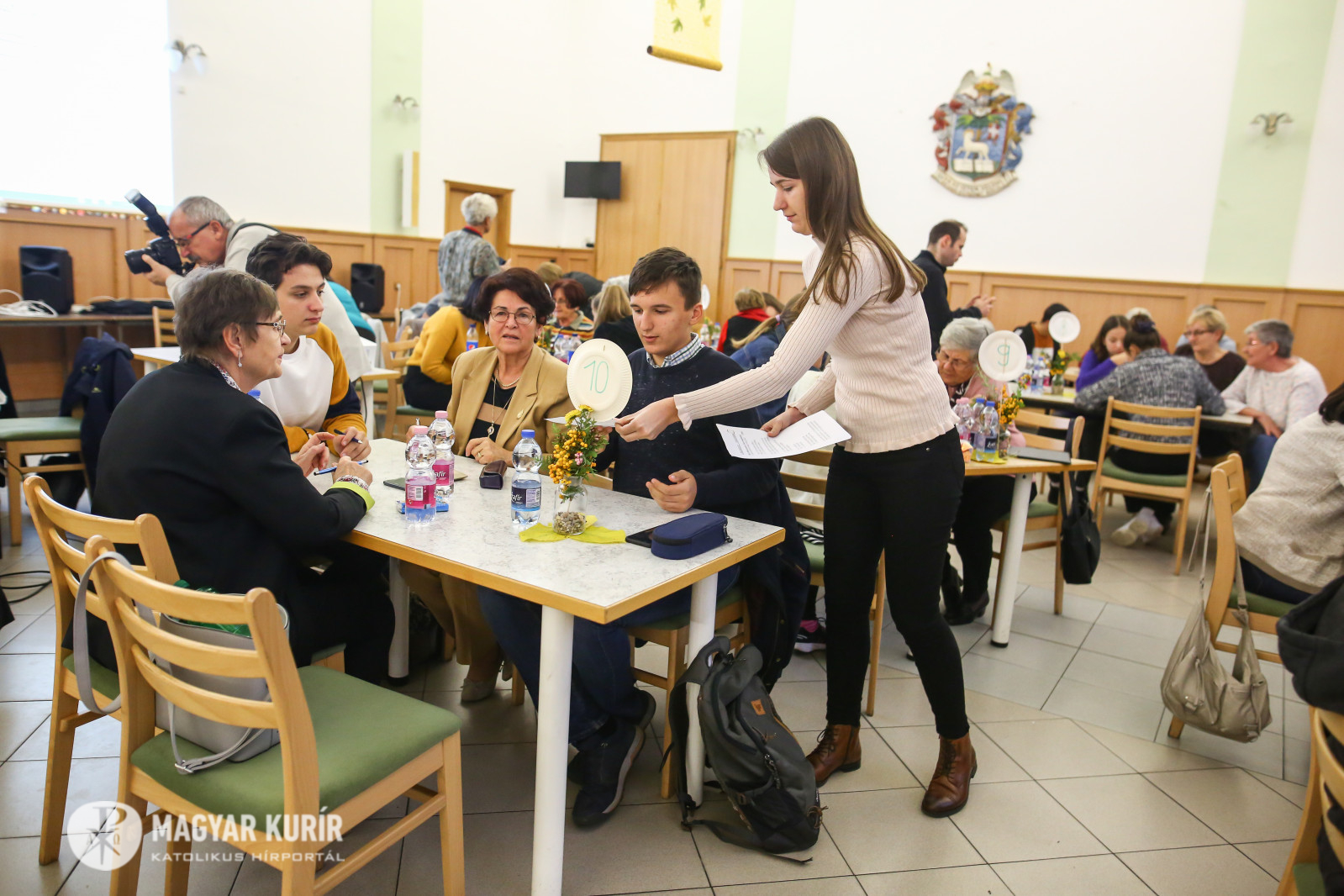 Kézimunka-kiállítás
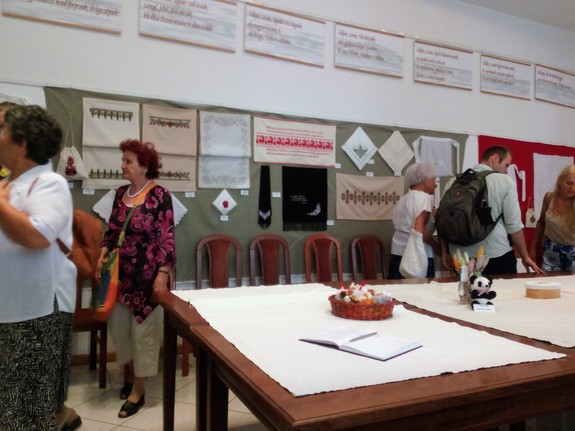 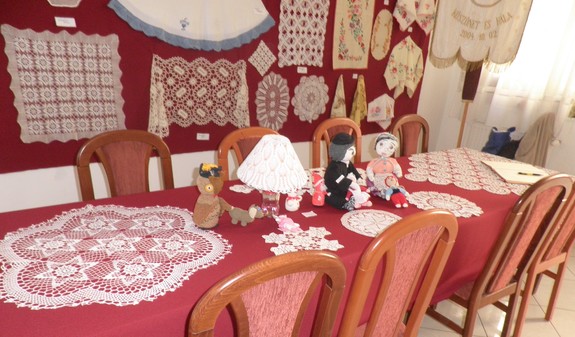 „MOZDULJ!” a Mercedes Sportakadémián
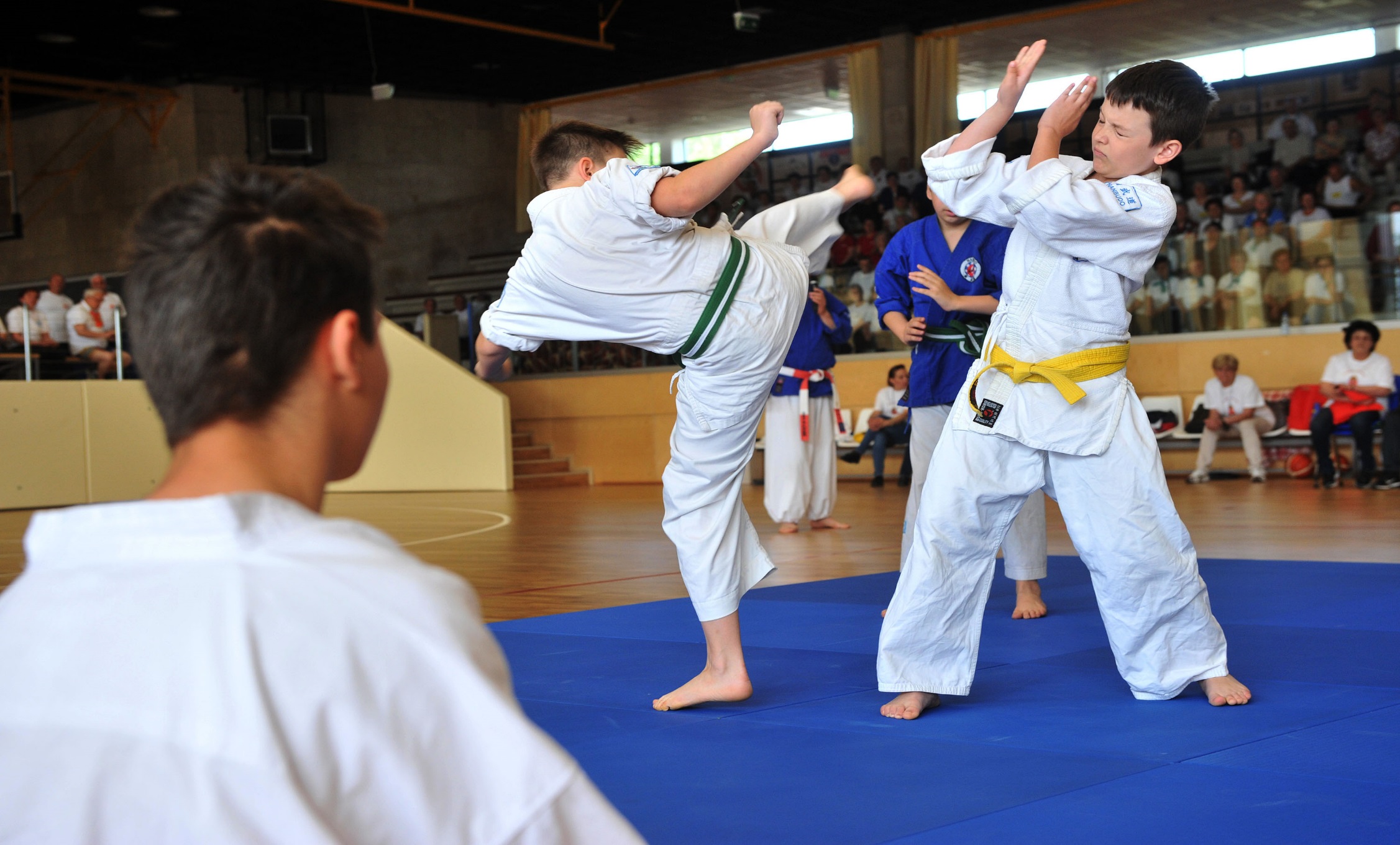 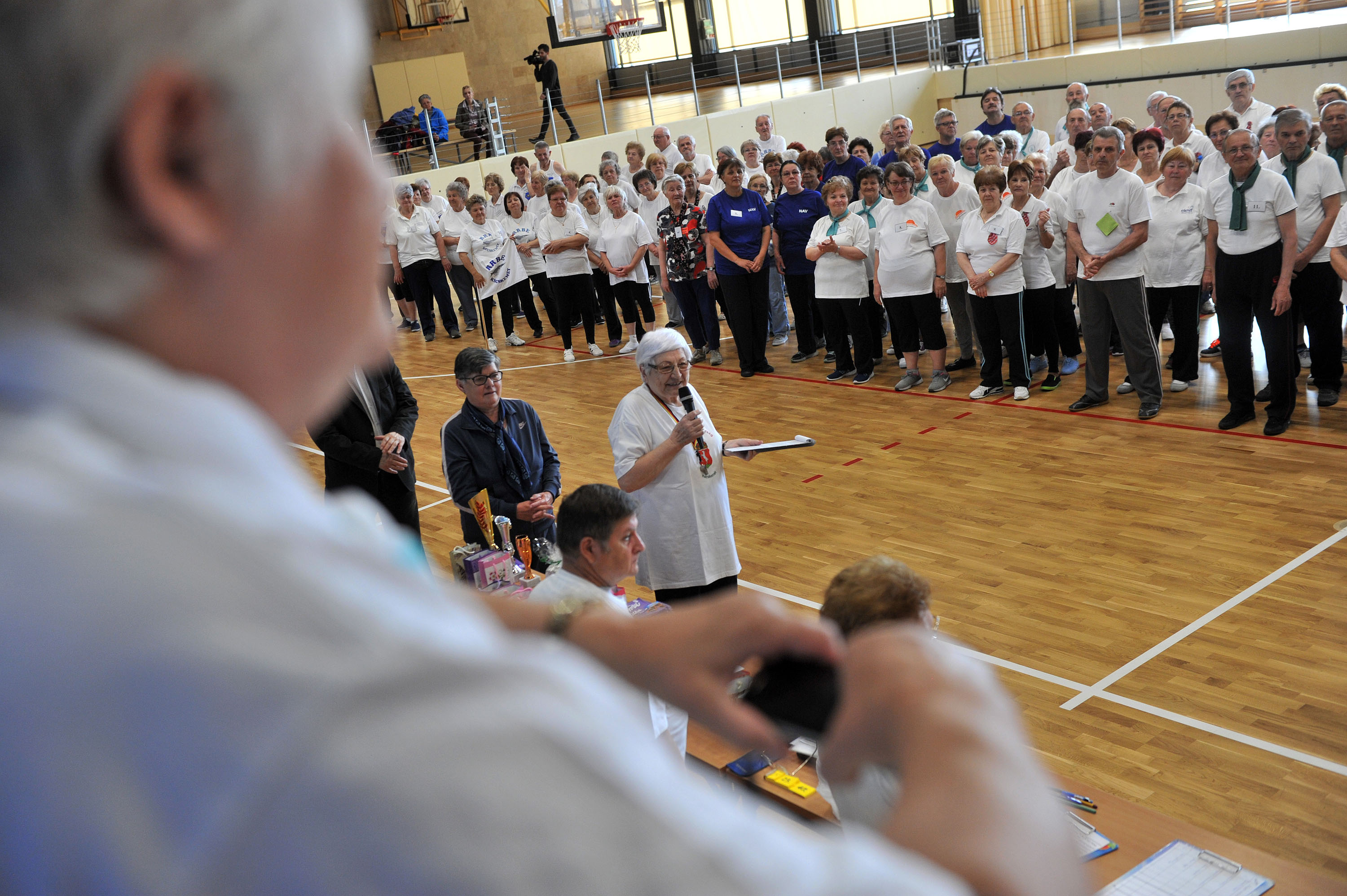 Séta az egészségért 2019. június
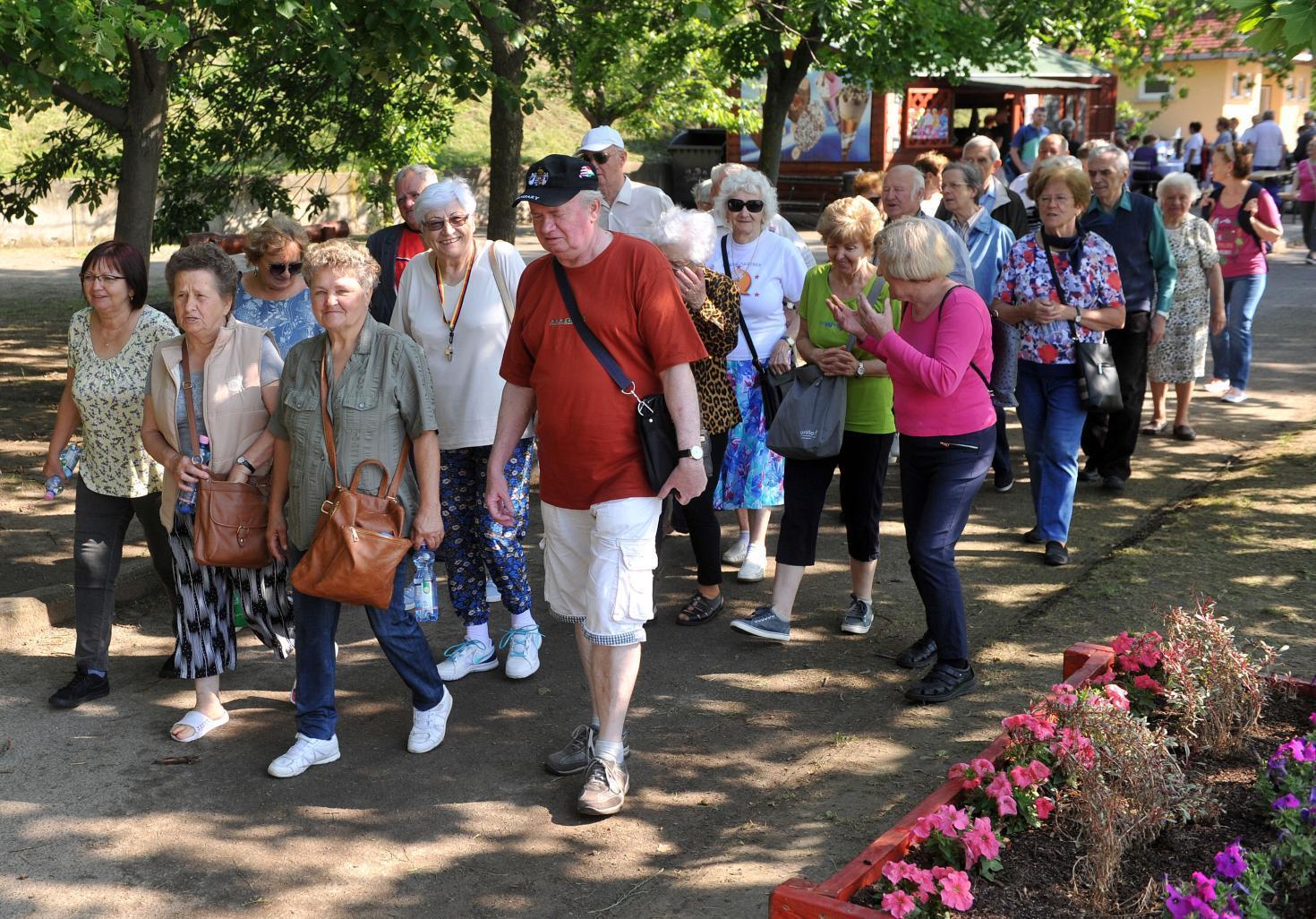 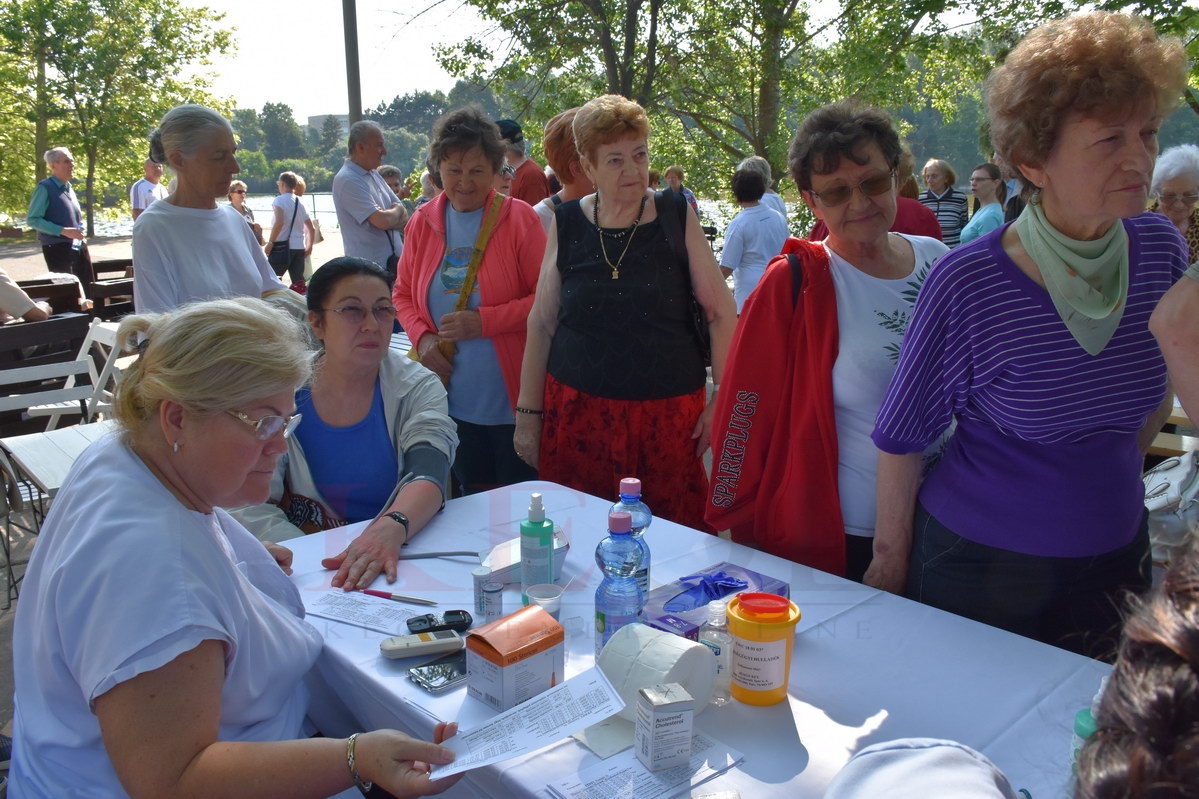 „MOZDULJ!” sportvetélkedő az Arborétumban
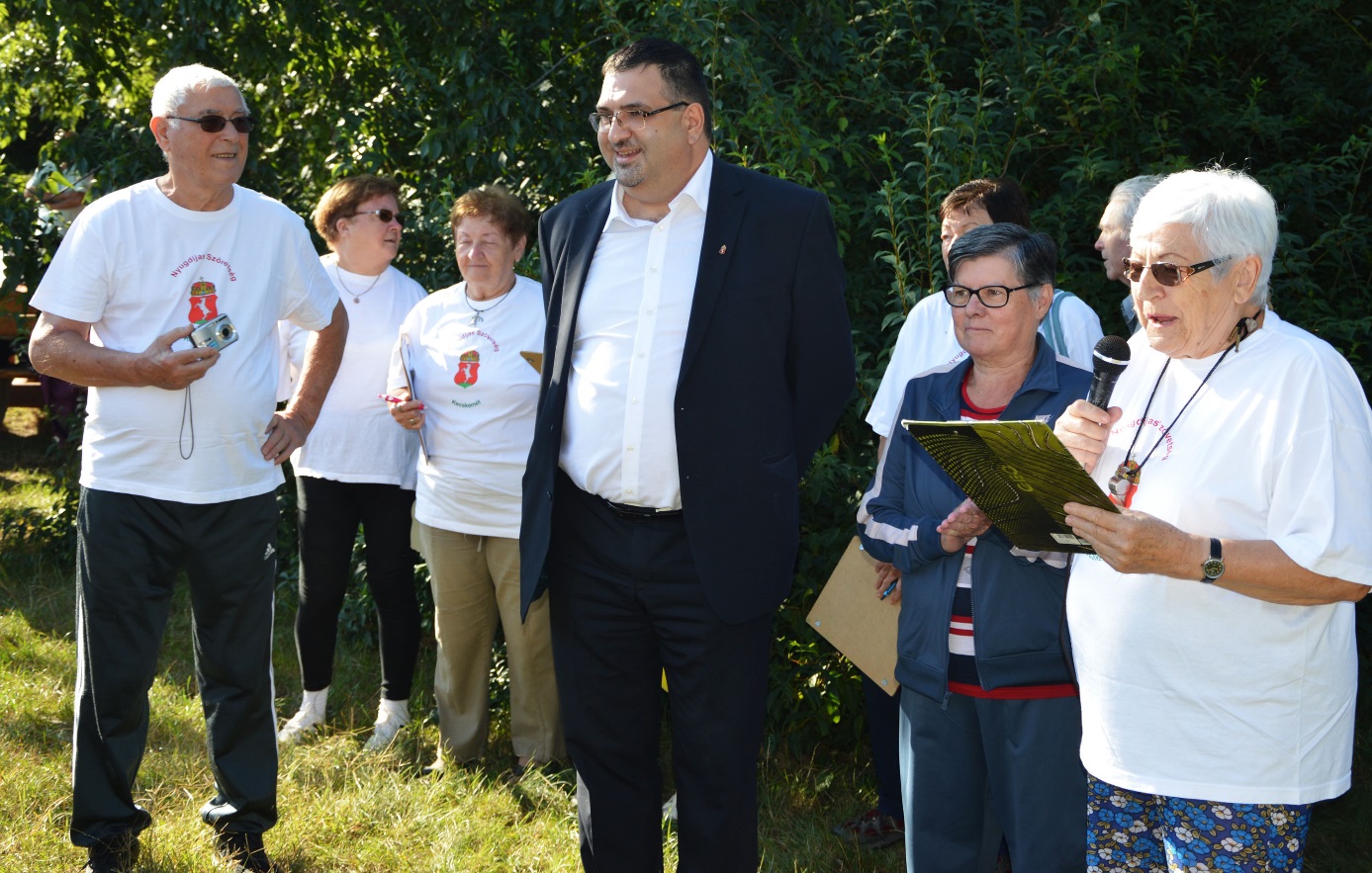 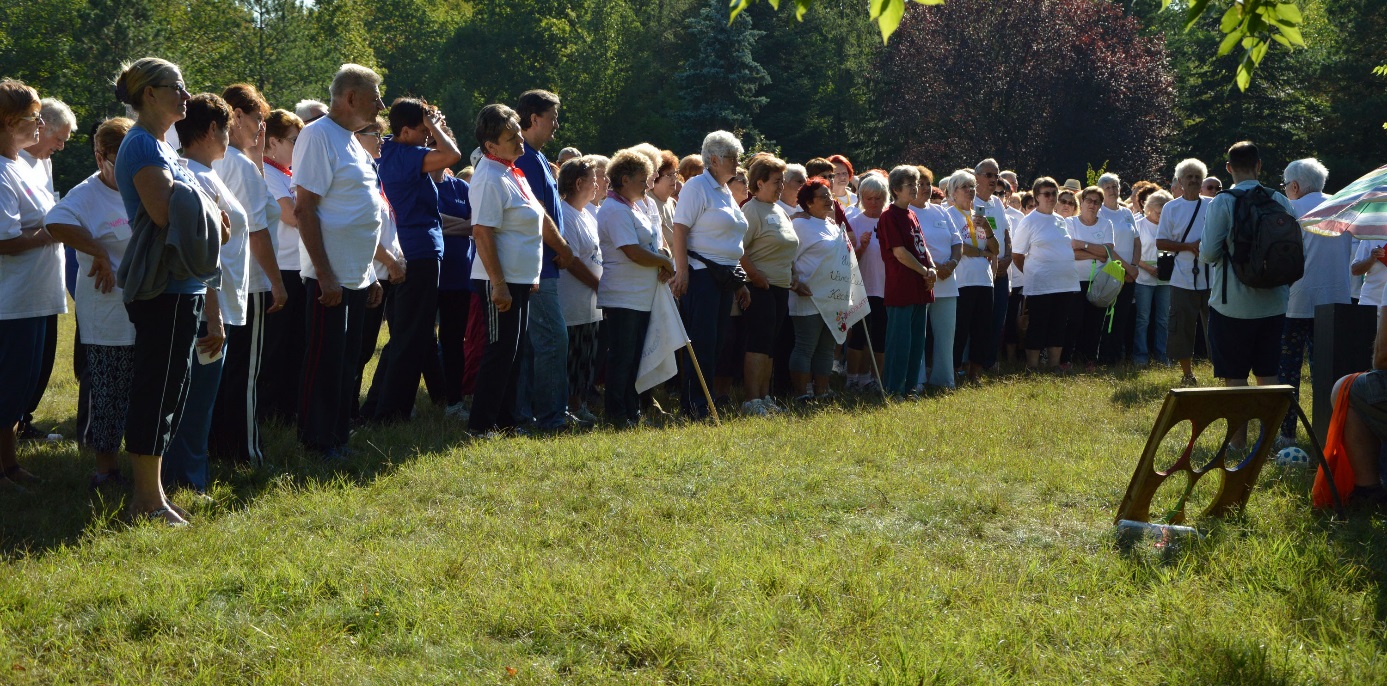 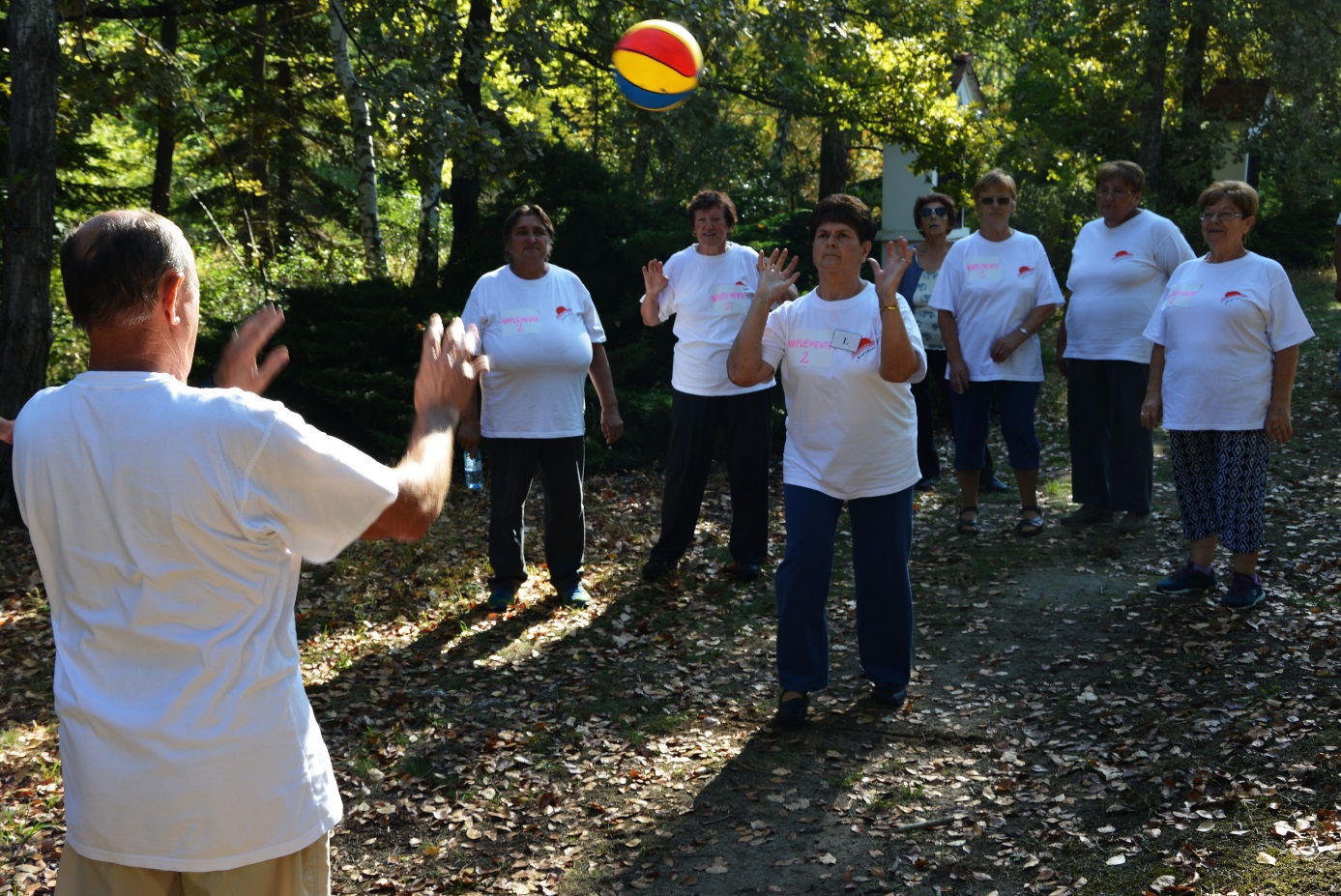 Úszóverseny, 2019. november
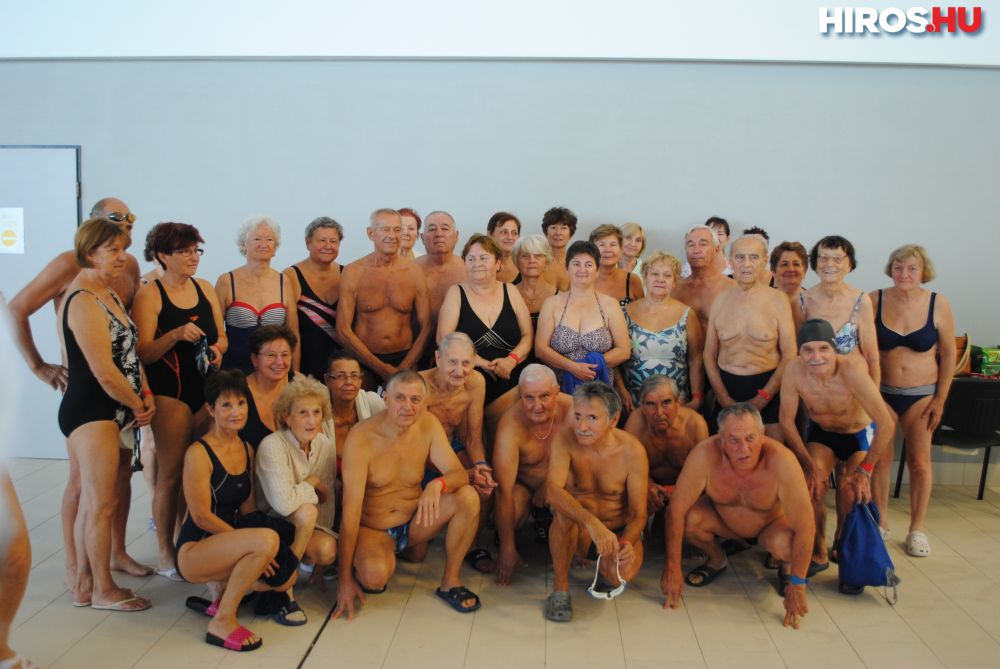 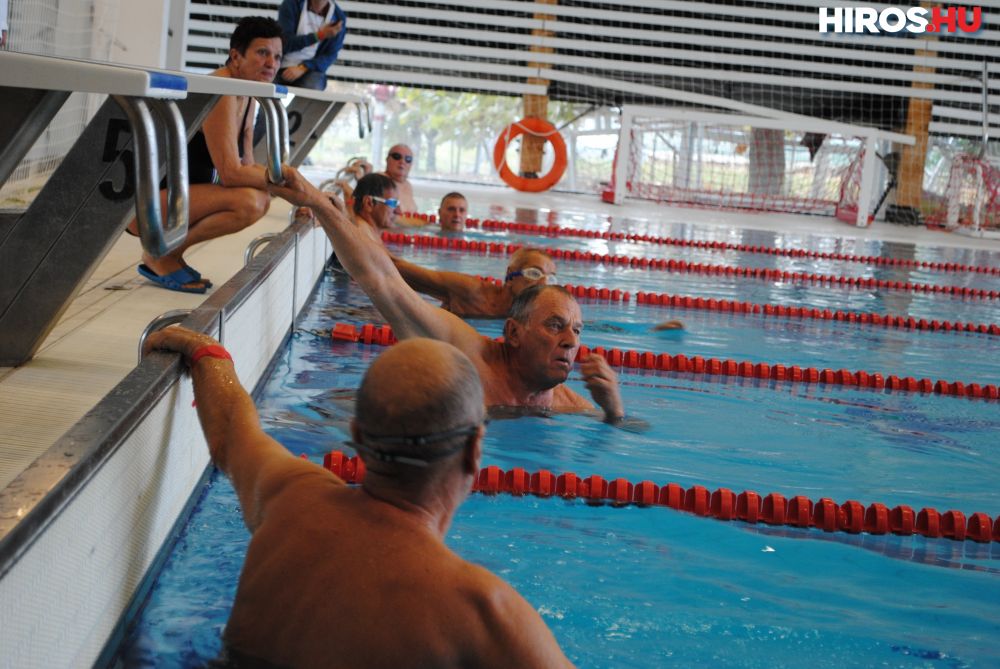 Jubilált a nyugdíjas torna: 2019. december 13.
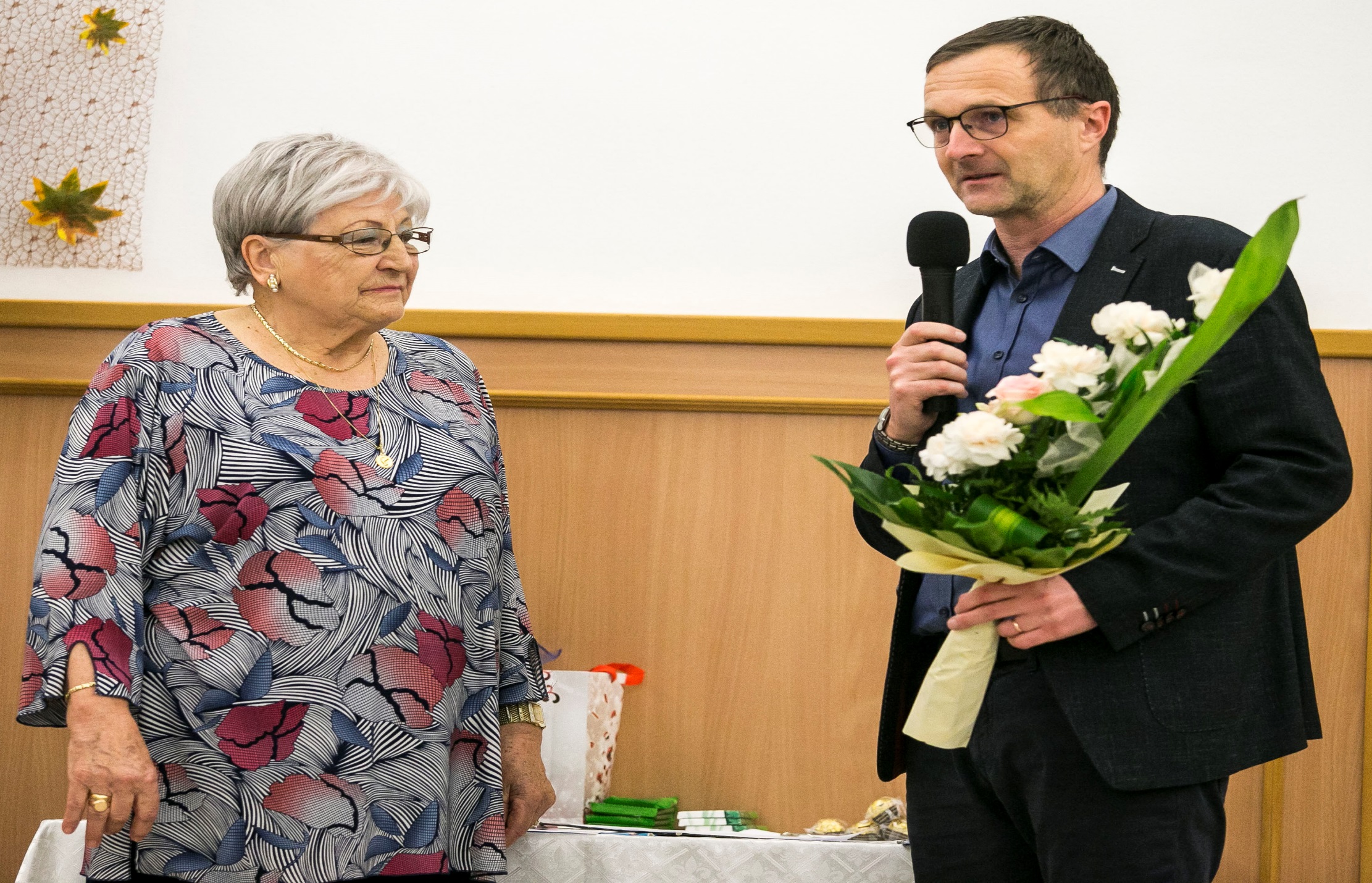 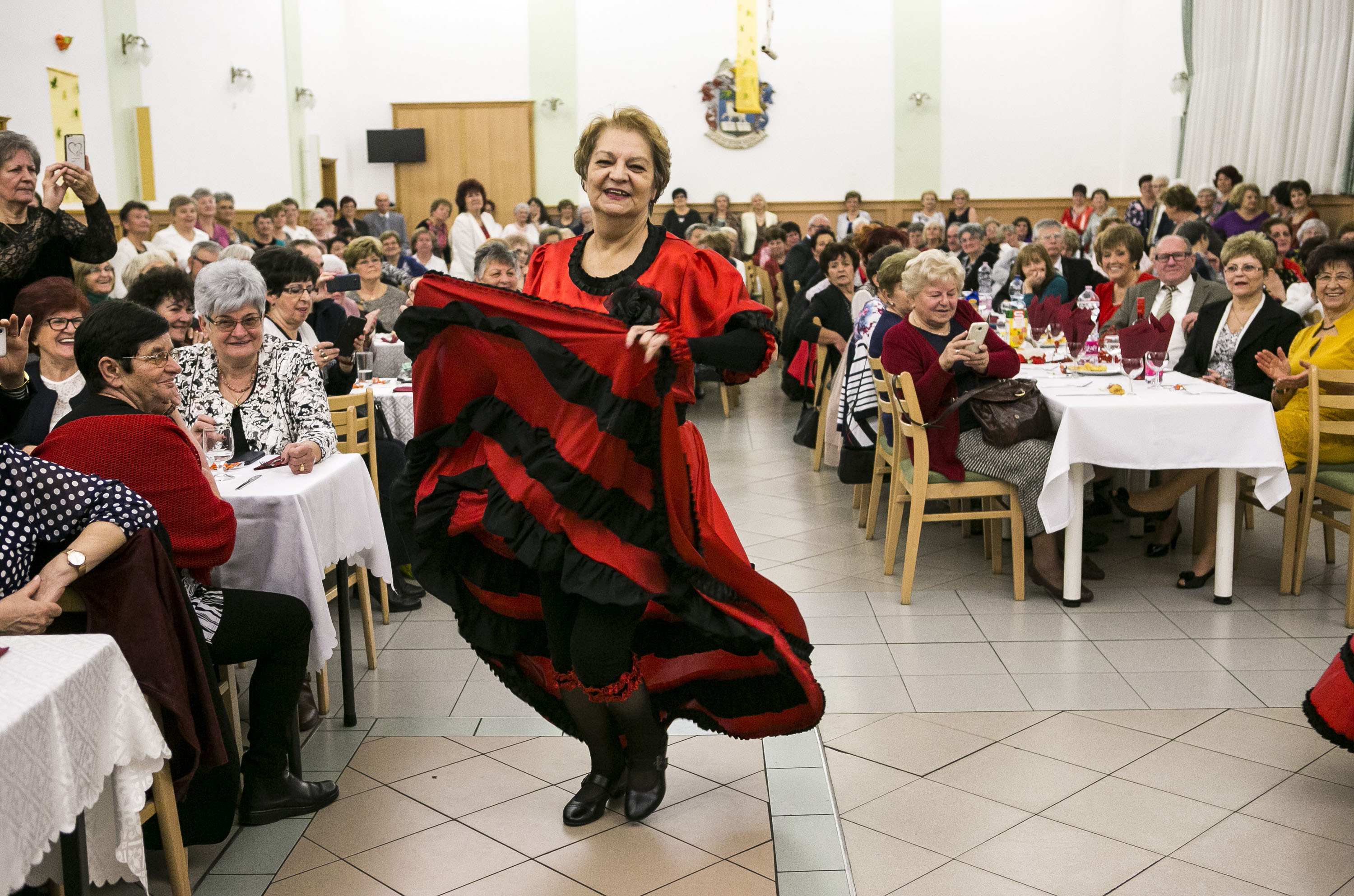 Nagyszalonta – Nagyvárad 2019. június
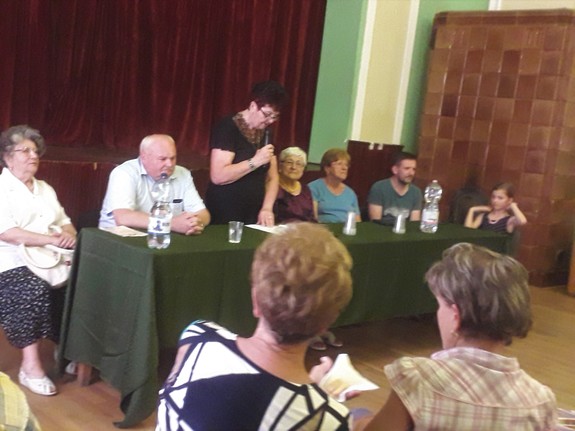 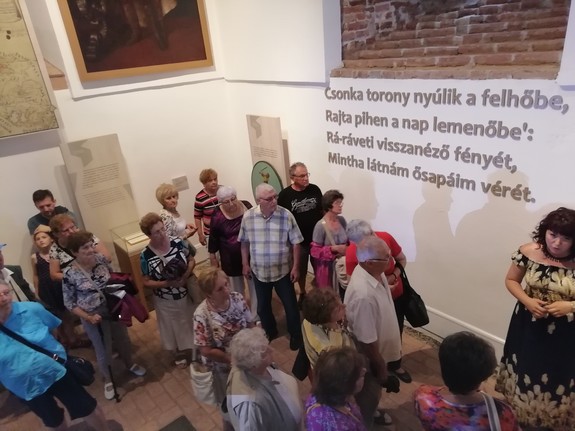 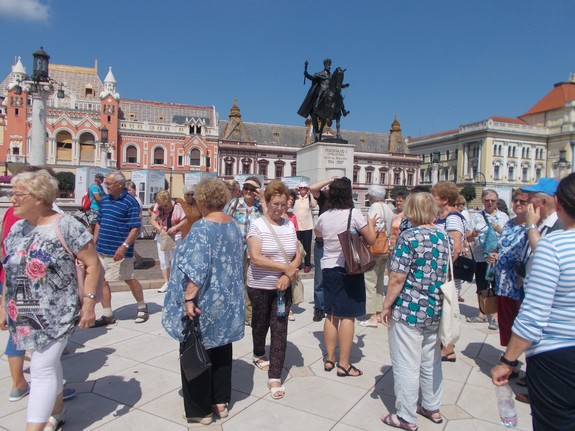 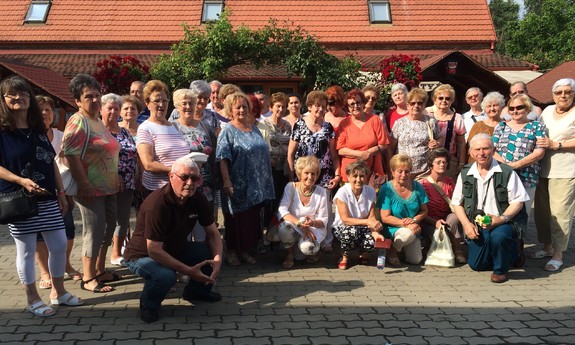 Galántai vendégeink a Hírös7 fesztiválon           2019. augusztus 20-22.
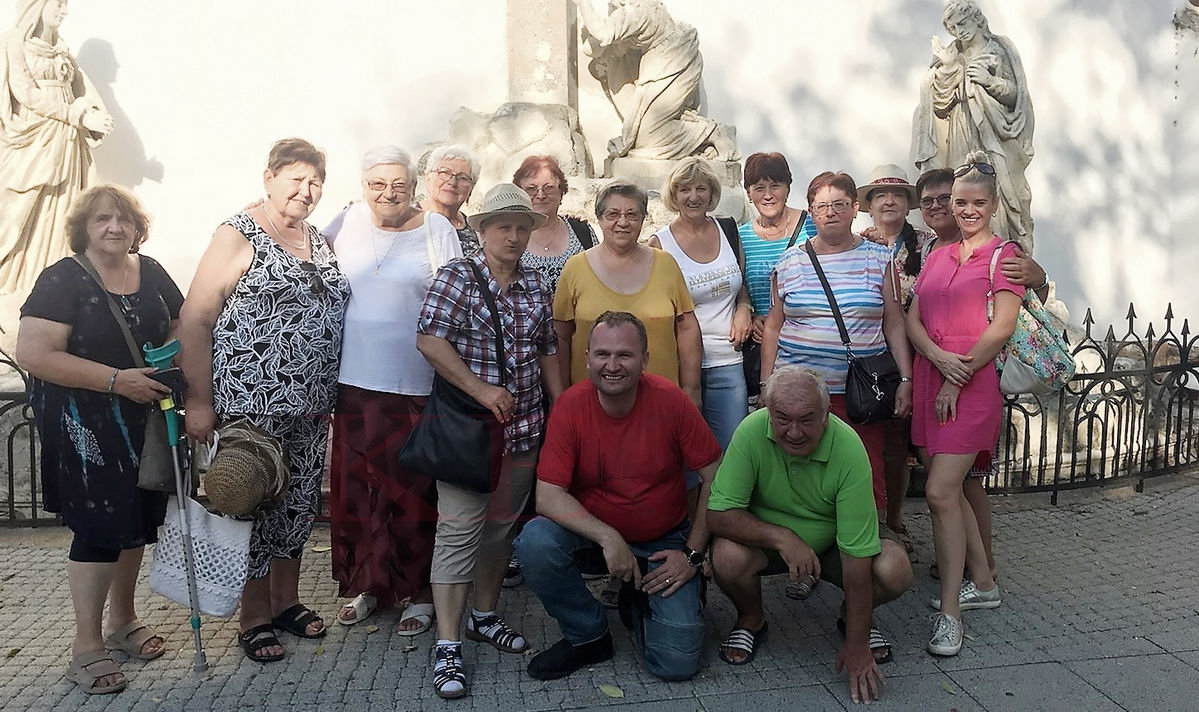 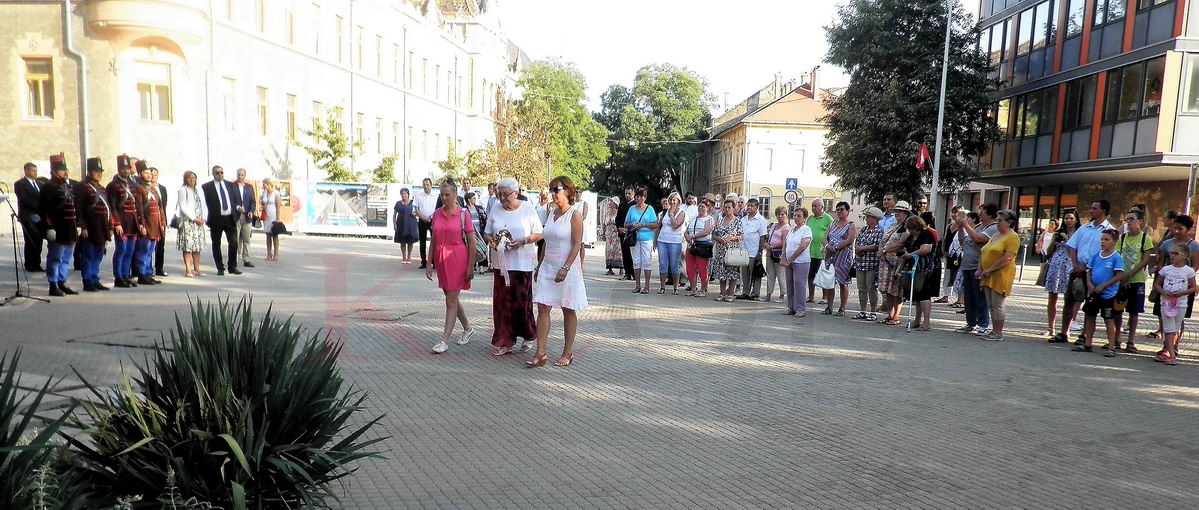 „Fogadj örökbe egy fát!”
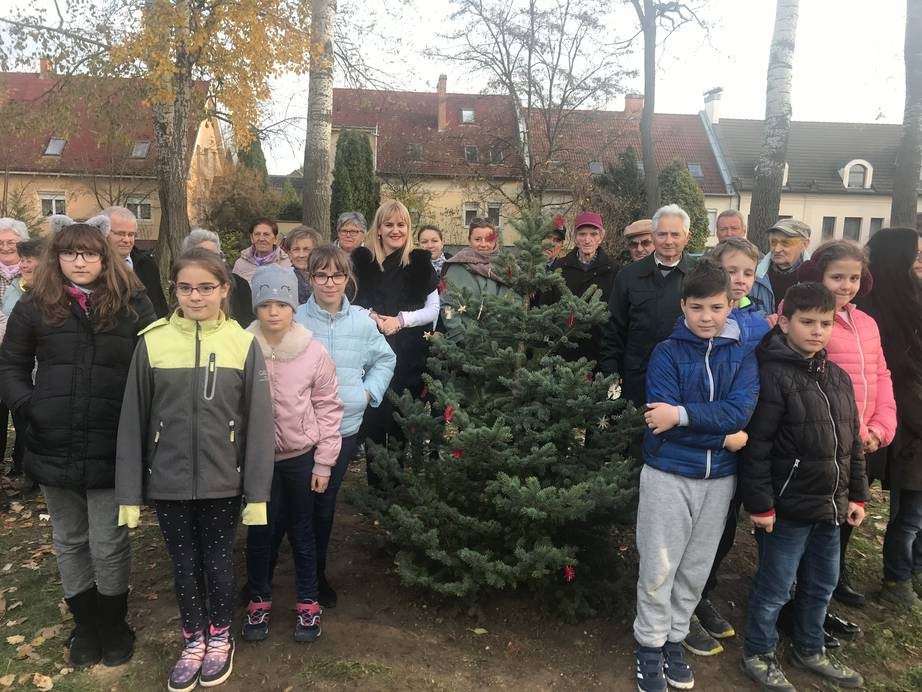 XI. Őszi Helyi Termék Ünnep
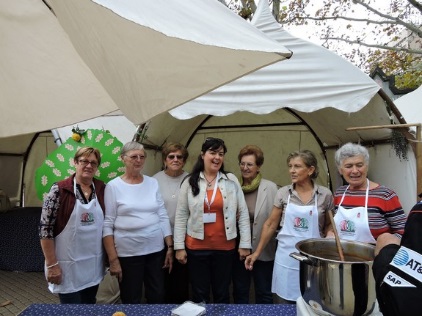 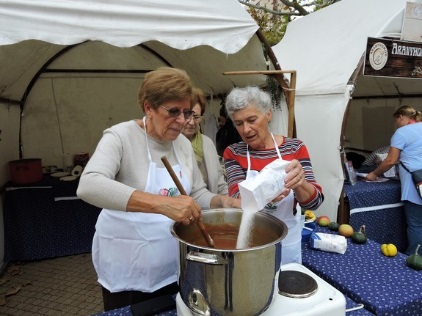 XII. Városi Civil Korzó
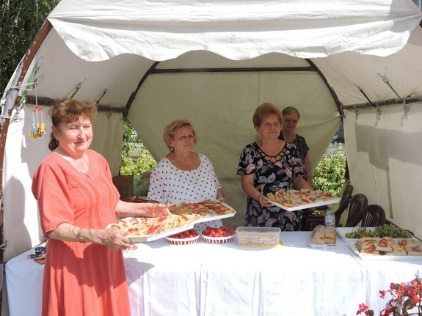 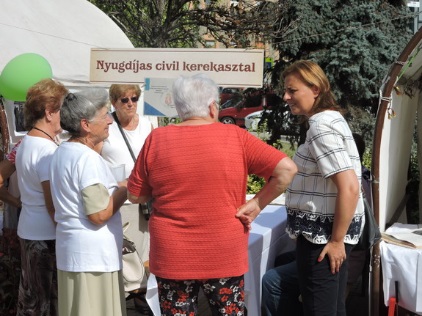 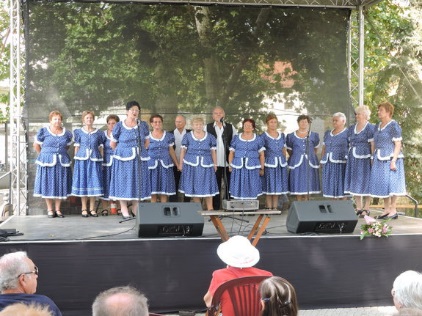 Nem foglalkozom azzal, hány éves lettem, hány ráncom lett; csak azzal, mennyi izgalmat rejt még a világ.                                                                  Tordai Teri színésznő
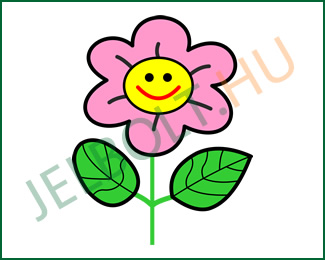 Köszönjük a figyelmet!